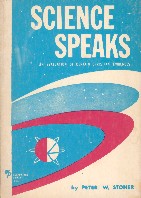 Peter W. Stoner
“We find that the chance that any man might have lived down to the present time and fulfilled all eight prophecies is 1 in 1017.”

-Peter W. Stoner
Quoted in Evidence That Demands A Verdict, p.167
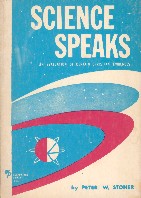 Acts 8:26-40
Philip and the Ethiopian Eunuch
Isaiah 1:21,26
21 “How the faithful city has become a harlot!
It was full of justice;
Righteousness lodged in it,
But now murderers.”


26 “I will restore your judges as at the first,
And your counselors as at the beginning.
Afterward you shall be called the city of righteousness, the faithful city.”
When the KING comes …
He will order and establish His kingdom w/ judgment and justice, and peace will increase w/o end (9:6-7)
In order to do this, the King must keep out sin and put an end to unrighteousness and lack of justice.
The Spirit of the Lord would be upon him, He would rule the earth in righteousness and power, and Gentiles shall seek him. (11:1-5,10)
Especially notice the strength of his mouth, v.4
The people of the kingdom will praise God, who has saved them in mercy. (12:1-6)
When the SERVANT comes …
Could the SERVANT actually be the KING?

“The Spirit of the Lord GOD  is upon Me, because the LORD has anointed Me…” (61:1)
God’s Spirit would be upon Him, he would bring justice in the earth, and yet he would be meek (42:1-4)
He would bring Judah and Israel back to God, he would be God’s salvation to the ends of the earth, and yet he would be despised and a Servant of rulers (49:1-7; c.49-52)
Especially notice the strength of his mouth, 49:2
He would speak the words of God and prosper and be exalted, and yet he would be abused, despised and rejected of men, and would die as a guilt offering for the transgressions of God’s people (50:4-6, 52:13 - 53:12)
Chapters 54-66 tell us that the cleansing that God brings to His people through this Servant will result in joy and praise, and Gentiles will seek the Lord and His kingdom.
“…What is important to note is that they did recognize that both pictures somehow applied to the Messiah. But they assumed it was impossible to reconcile both views in one person. Rather than seeing one Messiah in two different roles, they saw two Messiahs—the suffering and dying Messiah, called ‘Messiah ben Joseph,’ and the victorious conquering Messiah, called ‘Messiah ben David’.”

John Ankerberg, John Weldon, Walter Kaiser
See “Jesus – The Messiah?”
http://www.jashow.org/wiki/index.php/Jesus_-_The_Messiah%3F
Isaiah 53 is about Jesus.
“He was led as a lamb to the slaughter, and as a sheep before its shearers is silent, so He opened not His mouth.” (v.7)
Matthew 26:62-63, 27:11-14
“One man in how many, after fulfilling the above prophecies, when he is oppressed and afflicted and is on trial for his life, though innocent, will make no defense for himself? Again my students said they did not know that this had ever happened in any case other than Christ's. At least it is extremely rare, so they placed their estimate as one in 10,000 or 1 in 104. We will use 1 in 103.” 

-Peter W. Stoner
Science Speaks
Mark 10:42-45
42 But Jesus called them to Himself and said to them, “You know that those who are considered rulers over the Gentiles lord it over them, and their great ones exercise authority over them.
43 Yet it shall not be so among you; but whoever desires to become great among you shall be your servant.
44 And whoever of you desires to be first shall be slave of all.
45 For even the Son of Man did not come to be served, but to serve, and to give His life a ransom for many.”
1 Peter 2:21-24
21 For to this you were called, because Christ also suffered for us, leaving us an example, that you should follow His steps:
22 “Who committed no sin,Nor was deceit found in His mouth”
23 who, when He was reviled, did not revile in return; when He suffered, He did not threaten, but committed Himself to Him who judges righteously; 24 who Himself bore our sins in His own body on the tree, that we, having died to sins, might live for righteousness—by whose stripes you were healed.
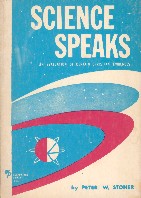 Psalm 22
“Then they crucified Him...” (Matt. 27:35)
‘They pierced my hands and my feet’ (Psalm 22:16)

“...  and divided His garments, casting lots ...” (Matt. 27:35)
‘They divided my garments among them’ (Psalm 22:18)

“They kept watch over Him there” (Matt. 27:36)
‘They look and stare at me’ (Psalm 22:17)

“Those who passed by blasphemed ...” (Matt. 27:37)
‘All those who see Me ridicule Me’ (Psalm 22:7)

“He trusted in God; let Him deliver Him” (Matt. 27:40-44)
‘He trusted in the Lord, let Him rescue Him...’ (Psalm 22:8)

“My God, My God, why have you forsaken Me?” (Matt. 27:46)

“One of them ... offered it to Him to drink” (Matt. 27:48)
‘My tongue clings to my jaws’ (Psalm 22:15)
“…You have answered Me.

I will declare Your name to My brethren;
In the midst of the assembly I will praise You.

You who fear the LORD, praise Him!
All you descendants of Jacob, glorify Him,
And fear Him, all you offspring of Israel!

For He has not despised nor abhorred the affliction of the afflicted;
Nor has He hidden His face from Him;
But when He cried to Him, He heard.”

Psalm 22:21-24
“The Jews are still looking for the coming of Christ; in fact, He might have come any time after these prophecies were written up to the present time, or even on into the future. So our question is: One man in how many, from the time of David on, has been crucified? 

After studying the methods of execution down through the ages and their frequency, the students agreed to estimate this probability at one in 10,000 or 1 in 104, which we will use. ”

-Peter W. Stoner
Science Speaks
(suppose) “we take 1017 silver dollars and lay them on the face of Texas.  They will cover all of the state two feet deep.  Now mark one of these silver dollars and stir the whole mass thoroughly, all over the state.  Blindfold a man and tell him that he can travel as far as he wishes, but he must pick up one silver dollar and say that this is the right one.  What chance would he have of getting the right one? …”

-Peter W. Stoner
Quoted in Evidence That Demands A Verdict, p.167
“… Just the same chance that the prophets would have had in writing these eight prophecies and having them all come true in any one man, from their day to the present time, providing they wrote them in their own wisdom.  Now these prophecies were either given by inspiration of God or the prophets just wrote them as they thought they should be. In such a case the prophets had just one chance in 1017 of having them come true in any man, but they all came true in Christ.”

-Peter W. Stoner
Quoted in Evidence That Demands A Verdict, p.167
“This means that the fulfillment of these eight prophecies alone proves that God inspired the writing of those prophecies to a definiteness which lacks only one change in 1017 of being absolute.”
-Peter W. Stoner
Psalm 2
2The kings of the earth set themselves,
And the rulers take counsel together,
Against the Lord and against His Anointed, ...

10 Now therefore, be wise, O kings;Be instructed, you judges of the earth.11 Serve the Lord with fear,And rejoice with trembling.12  Kiss the Son, lest He be angry,And you perish in the way,When His wrath is kindled but a little.Blessed are all those who put their trust in Him.”